Unit 202
Nastran FEA Base Excitation with Multiple Response Spectrum Inputs
Revision A
Prerequisite:  review Unit 201

The Vibrationdata Matlab GUI package for this Unit can be downloaded from:   https://vibrationdata.wordpress.com/
1
Introduction
Aerospace pyrotechnic shock response spectrum (SRS) specifications are almost always given with an amplification factor Q=10 
Corresponding time history waveforms for the base input acceleration are almost never given with the specifications
Users are allowed to synthesize their own waveforms for analysis & test purposes
Some shock analysis methods use the SRS directly without time history synthesis, such as modal combination methods 
Consider the following specification with Q=10
What should be the new SRS level for Q=20 or 50?
Pyrotechnic SRS specifications typically begin at 100 Hz, but extrapolation down to 10 Hz may be needed if the structure has any modal frequencies below 100 Hz
2
Introduction
There is no exact way to convert an SRS to a new Q value unless a corresponding time history is included with the SRS
The following is a reasonable approach for engineering purposes
Synthesize a time history to satisfy the SRS using a series of damped sinusoids
The resulting time history should “resemble” a pyrotechnic pulse or whatever pulse the SRS is suppose to represent
Verify the synthesis with respect to the SRS with its original Q value
Calculate the SRS of the synthesize signal with the new Q value
The new SRS will be somewhat jagged
Take the average or a maximum envelope of the jagged SRS to obtain a new smooth SRS specification, using trial-and-error curve-fitting to minimize the difference
An example using Matlab is shown on the following slides
3
Vibrationdata Matlab GUI
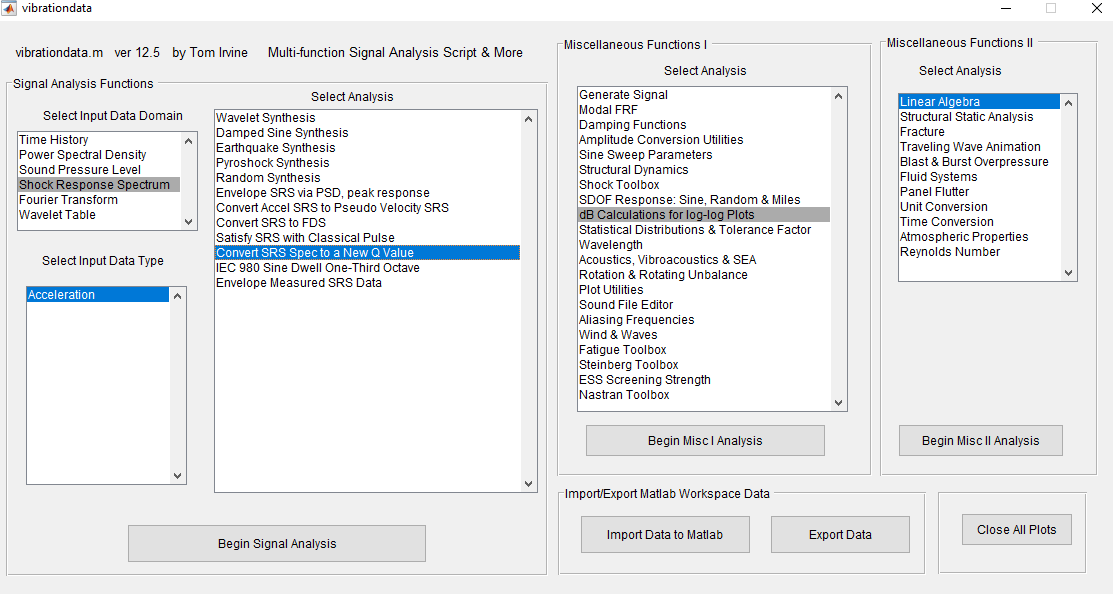 4
SRS Conversion Function
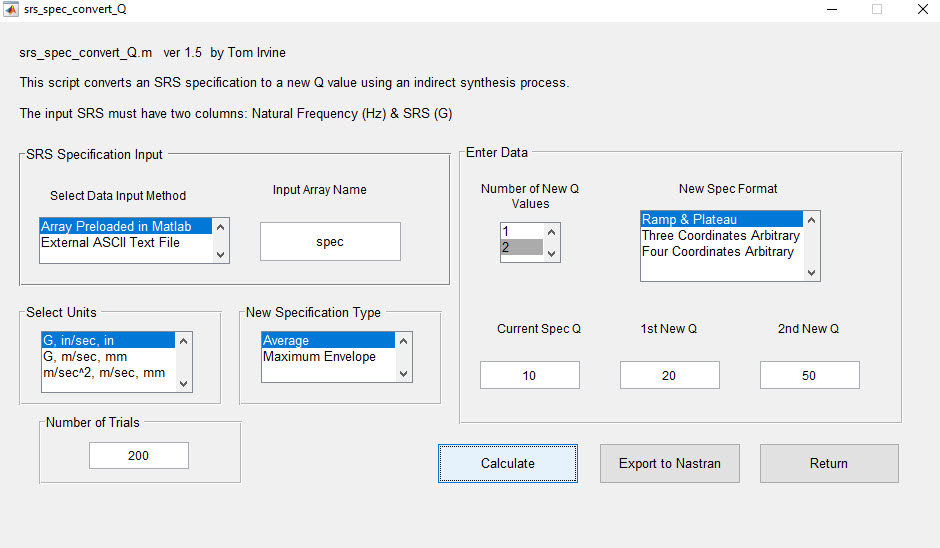 >> spec = [10 10; 2000 2000; 10000 2000]
5
Synthesized Time History
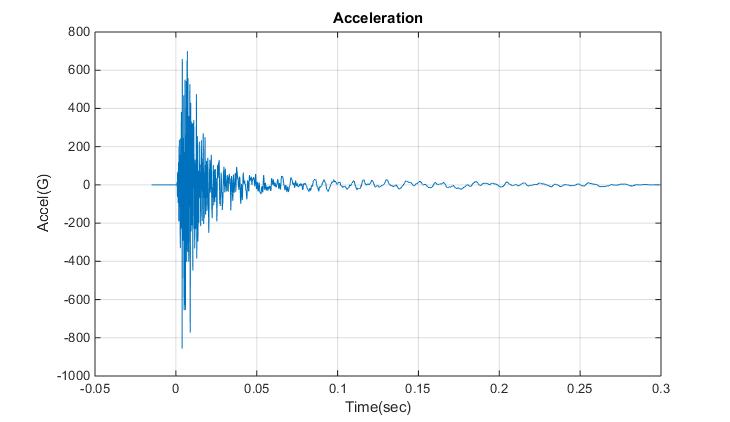 The time history is a series of damped sinusoids
It is a plausible representation of a pyrotechnic shock pulse
6
Synthesized Time History Verification
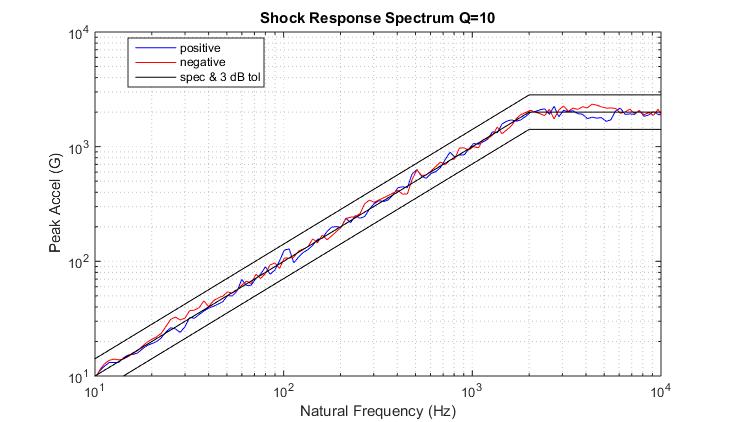 The positive & negative curves are from the synthesized time history
The time history satisfies the specification within reasonable tolerance bands
7
New Specification Q=20
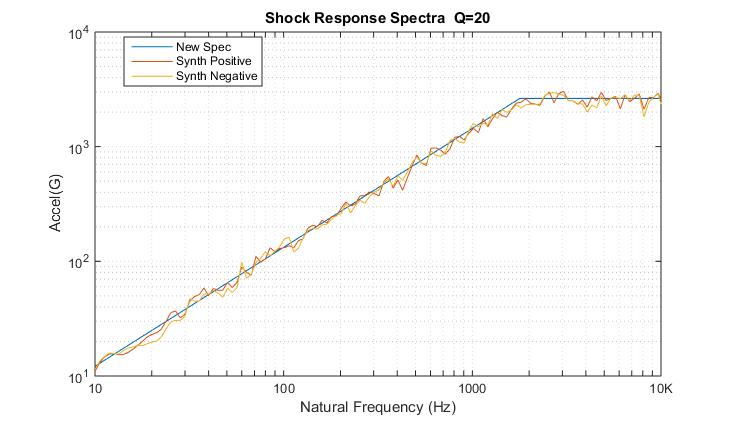 The jagged lines are the SRS of the synthesized time history
The new spec is a ramp-plateau average which seeks to minimize the difference with respect to the absolute value SRS of the synthesis
8
New Specification Q=50
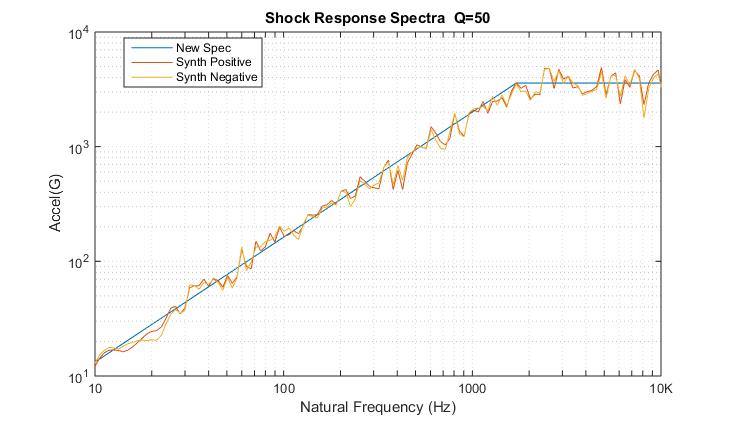 The jagged lines are the SRS of the synthesized time history
The new spec is a ramp-plateau average which seeks to minimize the difference with respect to the absolute value SRS of the synthesis
9
SRS Specifications for Two Q Values
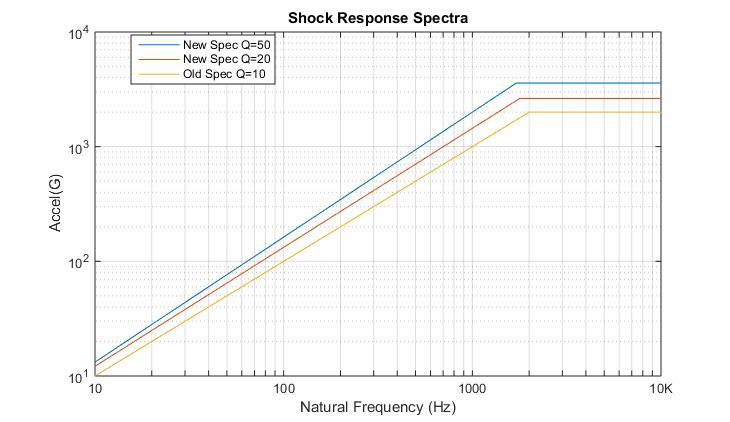 The new spec can be used for analyzing the response of a single-degree-of-freedom system with Q=20 or 50
Interpolation can be used for other Q values between Q=10 and Q=50
The curves can also be used for multi-degree-of-freedom systems via modal combination methods
10
SRS Specification Comparison
Old Spec
New Spec 1
New Spec 2
Output arrays: 
 
synthesized_acceleration
synthesized_srs_old_Q
srs_spec_new_Q20
srs_spec_new_Q50
11
Matlab:  Export to Nastran
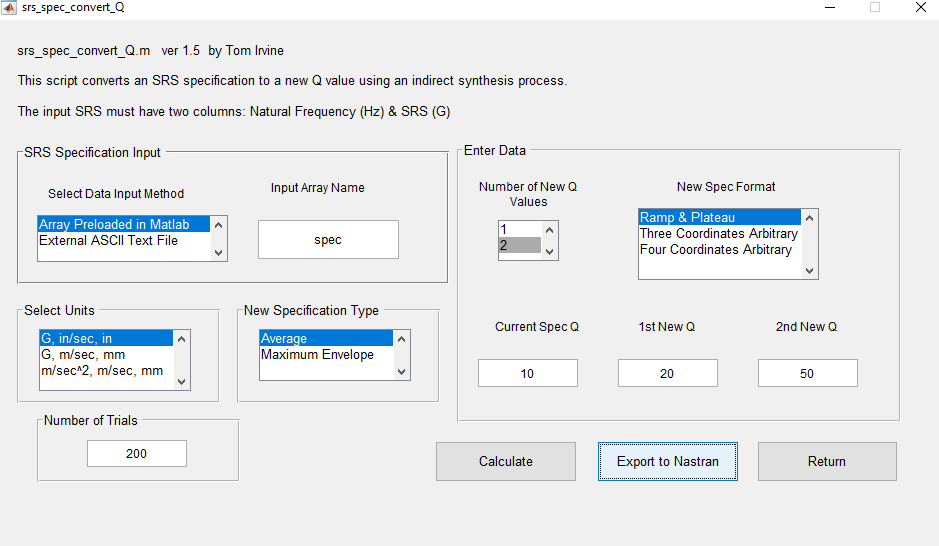 12
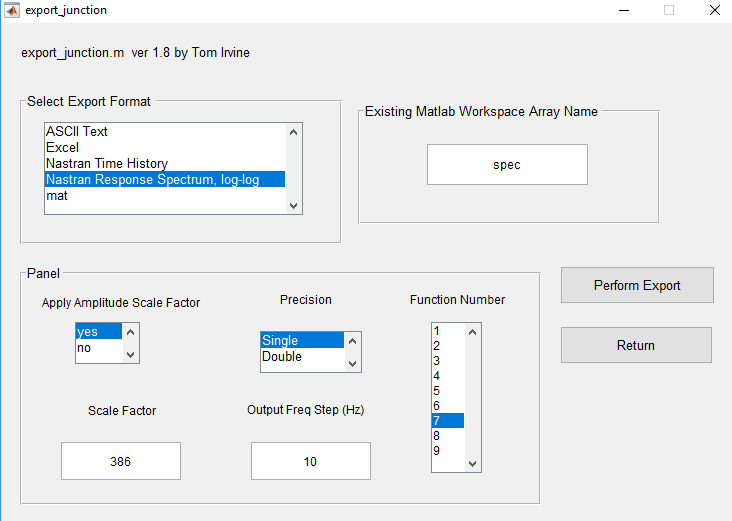 Spec is the SRS with Q=10
Choose Function Number 7
Export as:  SRS_Q10.bdf
13
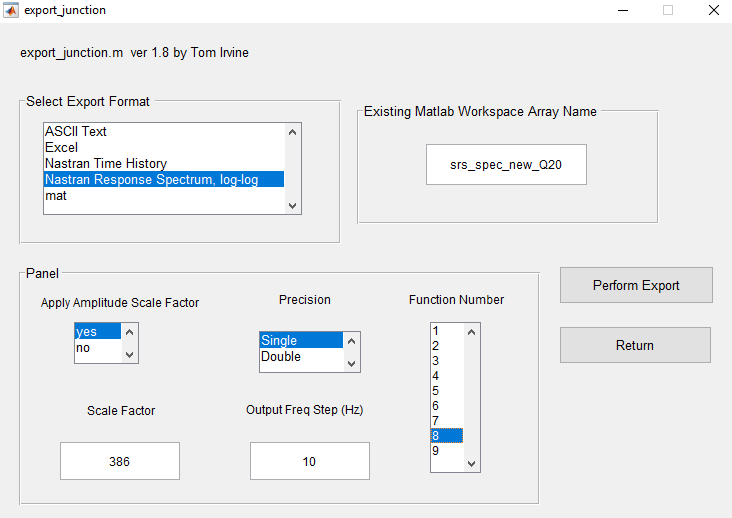 Choose Function Number 8
Export as:  SRS_Q20.bdf
14
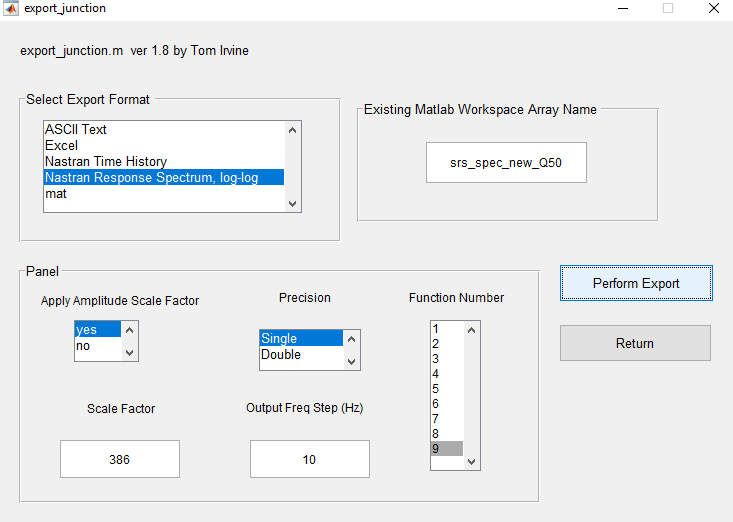 Choose Function Number 9
Export as:  SRS_Q50.bdf
15
Introduction
Shock and vibration analysis can be performed either in the frequency or time domain
Continue with plate from Units 200 & 201
Aluminum, 12 x 12 x 0.25 inch
Translation constrained at corner nodes 
Mount plate to heavy seismic mass via rigid links
Use response spectrum analysis
SRS is “shock response spectrum”
Delete all output and all functions if you are reusing Unit 201 model

The following software steps must be followed carefully, otherwise errors will result
Rigid links
16
Procedure, part I
Femap, NX Nastran and the Vibrationdata Matlab GUI package are all used in this analysis

The GUI package can be downloaded from:   https://vibrationdata.wordpress.com/

Recall the plate center node 1201 Parameters for T3










The Participation Factors & Eigenvectors are shown as absolute values
The Eigenvectors are mass-normalized
Modes 1, 6, 12 & 19 account for 98.9% of the total mass
17
Femap:  Seismic Constraints
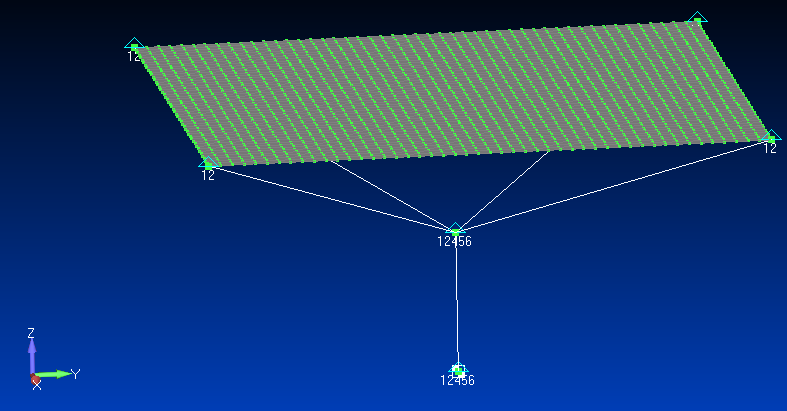 The four plate corner nodes are constrained in T1 & T2
The lower nodes are constrained in all but T3
18
Femap: Kinematic Constraint
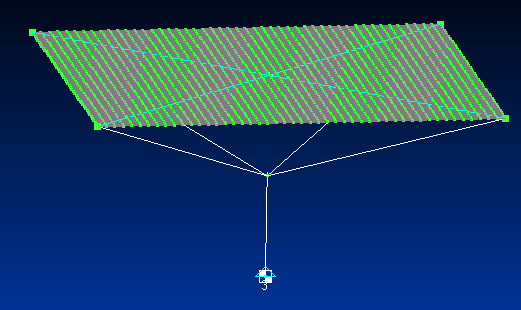 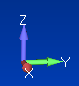 Constrain TZ
The seismic mass is constrained in TZ which is the response spectrum base drive axis
19
Femap: Define Q Damping Function
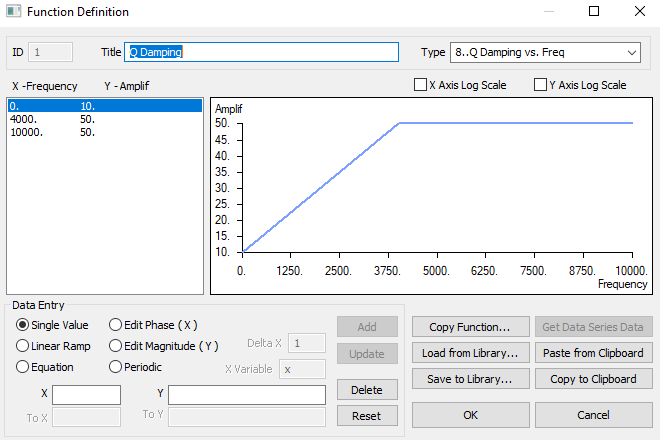 Q Damping varies between 0 and 4000 Hz
20
Femap:  Q Values by Mode Number
Nastran will perform interpolation for each mode using the three SRS curves in the following slides
21
Femap: Import SRS Q=10 Function
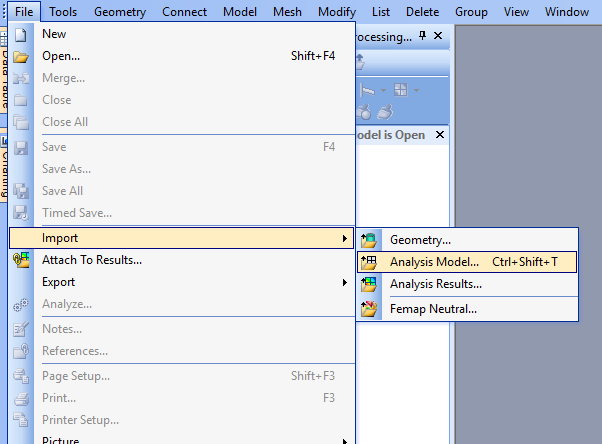 22
Femap: Import SRS Q=10 Function (cont)
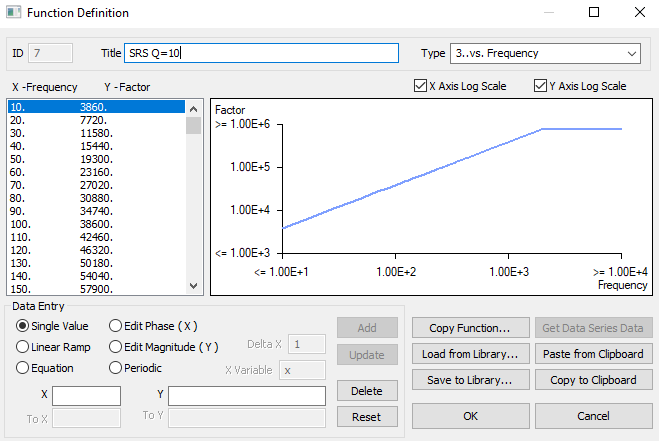 Change title to SRS Q=10
23
Femap: Import SRS Q=20 Function
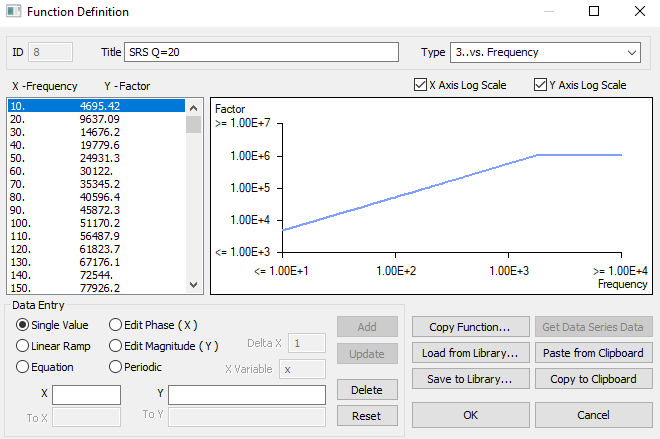 Change title to SRS Q=20
24
Femap: Import SRS Q=50 Function
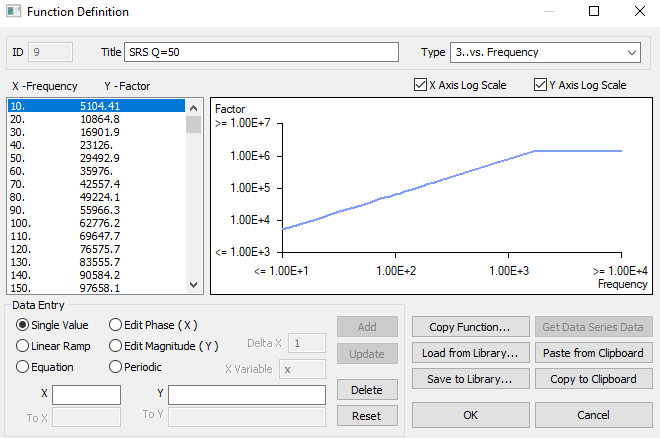 Change title to SRS Q=50
25
Femap: Analysis
Each imported SRS function will add an Analysis function
Delete all of these extra Analysis cases
26
Femap:  Define Function vs. Critical Damping for Cross-reference
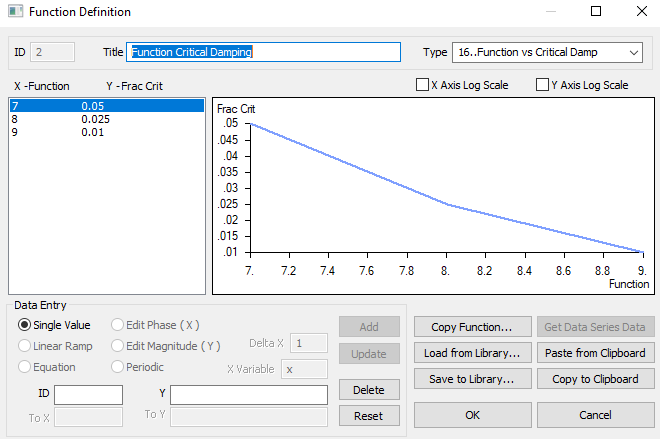 Nastran will perform interpolation for each mode using the three SRS functions
27
Femap:   Define Normal Modes Analysis with Response Spectrum
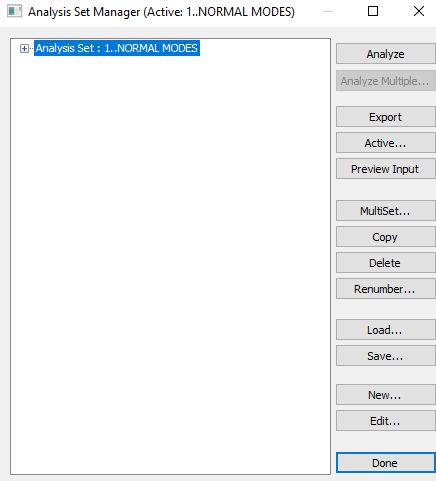 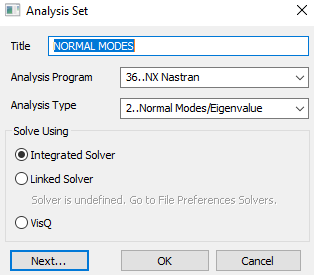 28
Femap:   Define Normal Modes Analysis Parameters
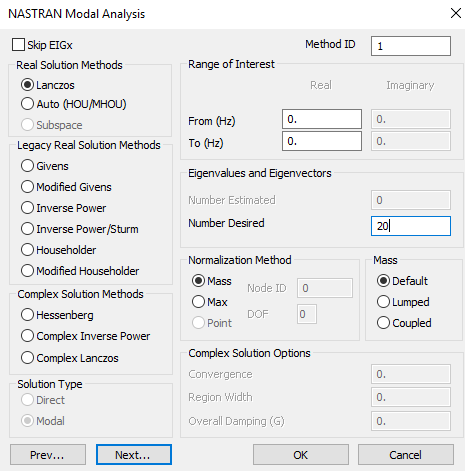 Solve for 20 modes
29
Femap:   Define Nastran Output for Modal Analysis
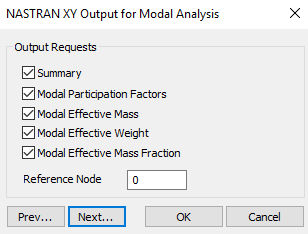 30
Femap:   SRS Cross-Reference Function
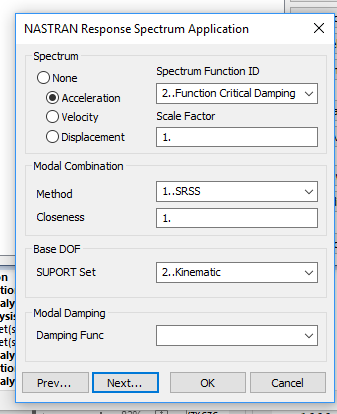 This is the function that relates the SRS specifications to their respective damping cases
“Square root of the sum of the squares”
The responses from modes with closely-spaced frequencies will be lumped together
31
Femap:   Define Boundary Conditions
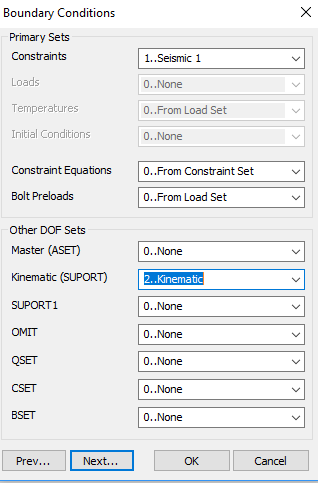 Main Constraint function
Base input constraint, TZ for this example
32
Femap:   Define Outputs
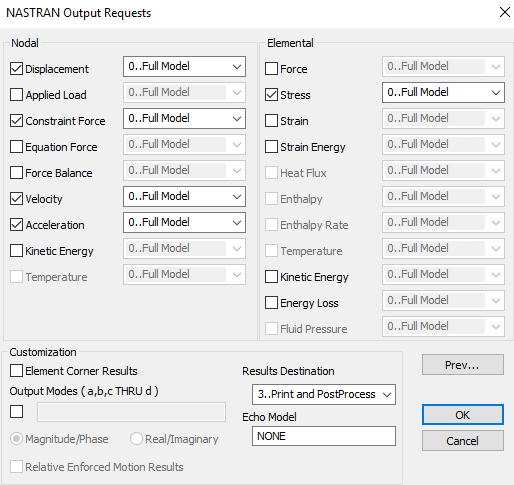 Quick and easy to output results at all nodes & elements for response spectrum analysis

Only subset of nodes & elements was output for modal transient analysis due to file size and processing time considerations
Get output f06 file
33
Femap: Export Nastran Analysis File
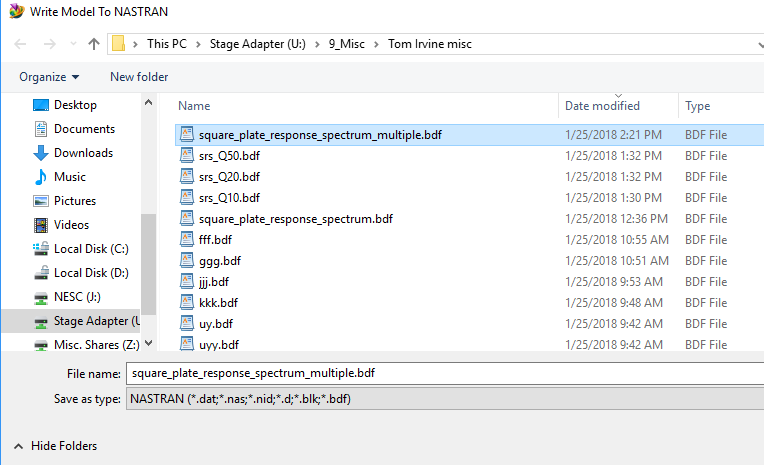 Export analysis file
Run in Nastran
34
Matlab: Vibrationdata GUI
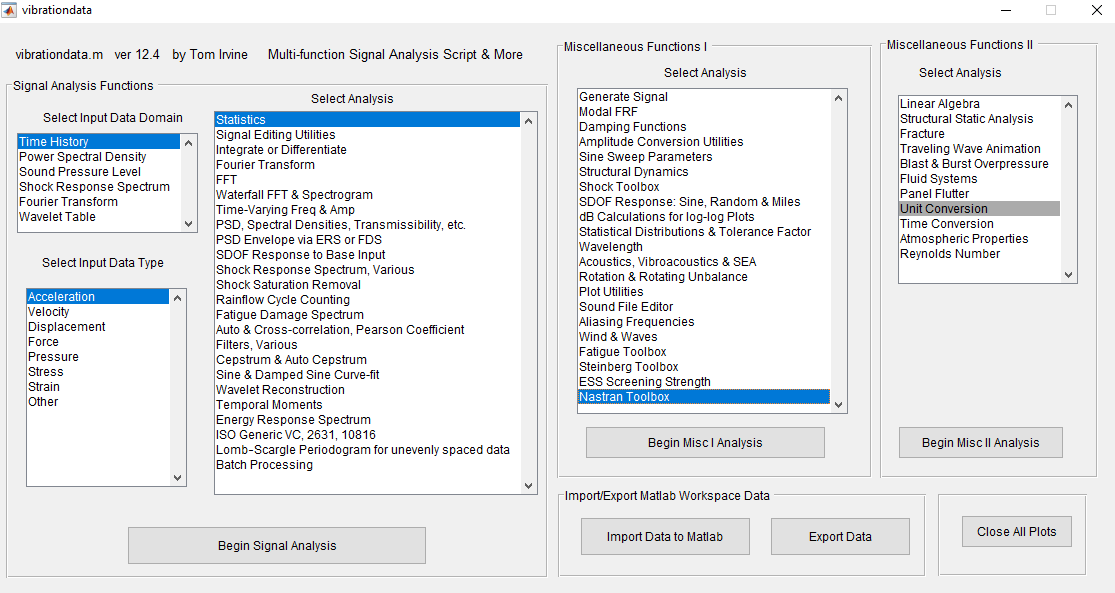 35
Matlab: Nastran Toolbox
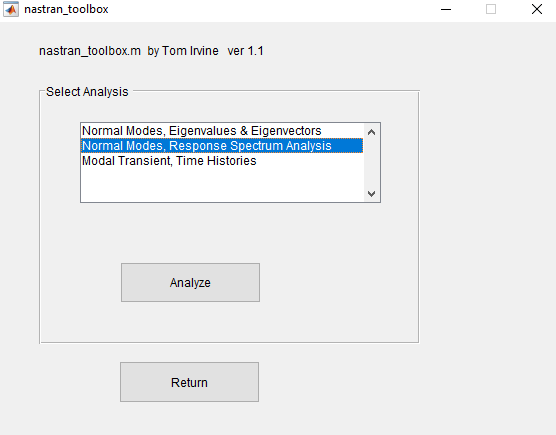 36
Matlab:  Response Spectrum Results from f06 File
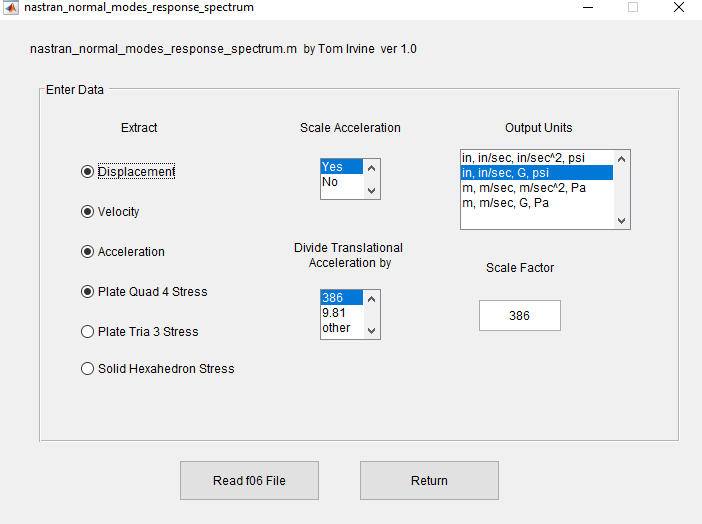 37
Matlab: Response Spectrum Results
Maximum Displacements: 
          node     value 
 T1:      2376     0.00000 in
 T2:       931     0.00000 in
 T3:      1201     0.17744 in
 R1:         1     0.03397 rad/sec
 R2:         1     0.03397 rad/sec
 R3:         1     0.00000 rad/sec
Maximum accelerations: 
          node     value 
 T1:      2376         0.000 G
 T2:       931         0.000 G
 T3:        49      1237.766 G
 R1:         1    236412.400 rad/sec^2
 R2:         1    236412.400 rad/sec^2
 R3:         1         0.000 rad/sec^2
Maximum Quad4 Stress: 
                   element     value 
 NORMAL-X    :     1105   10082.950 psi
 NORMAL-Y    :       24   10082.950 psi
 SHEAR-XY    :       50    8072.997 psi
 MAJOR PRNCPL:       50   10172.070 psi
 MINOR PRNCPL:     1128    8426.593 psi
 VON MISES   :       50   14139.520 psi
Maximum velocities: 
          node     value 
 T1:      2376       0.000 in/sec
 T2:       931       0.000 in/sec
 T3:      1201     140.588 in/sec
 R1:      2354      36.947 rad/sec
 R2:         1      36.947 rad/sec 
 R3:         1       0.000 rad/sec
38
Matlab: Response Spectrum Acceleration Results (cont)
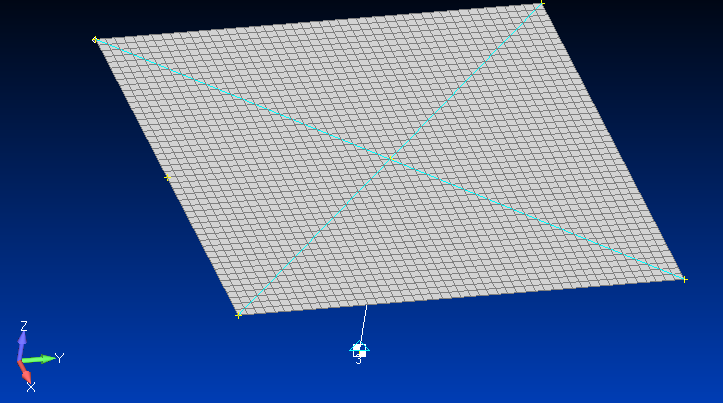 Node 49
Node 1201
Center node 1201 had T3 peak acceleration = 874.9 G
Edge node 49 had highest T3 peak acceleration = 1238 G
By symmetry, three other edge nodes should have this same acceleration
But node 1201 had highest displacement and velocity responses
39
Femap:  T3 Acceleration Contour Plot, unit = in/sec^2
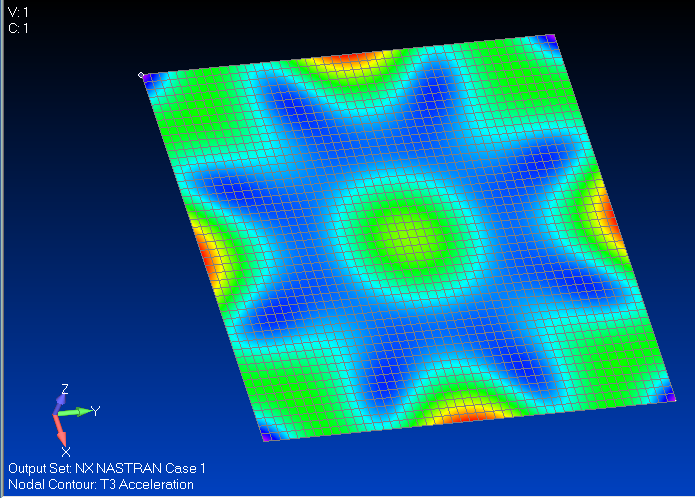 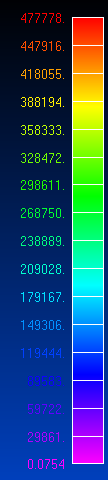 Import the f06 file into Femap and then  View > Select
40
Femap:  Von Mises Stress Contour Plot
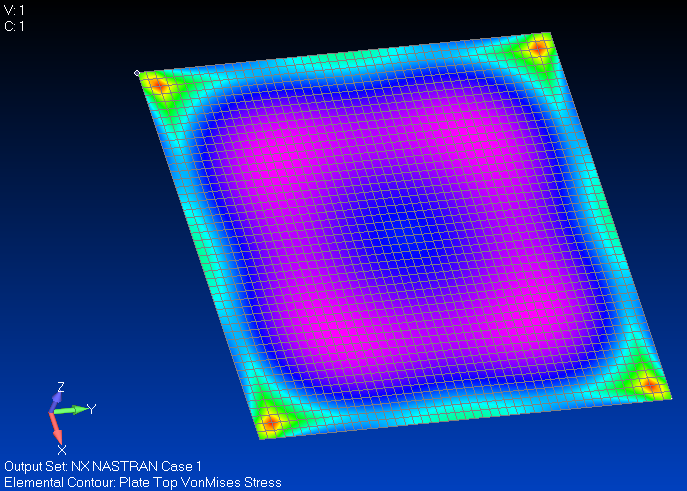 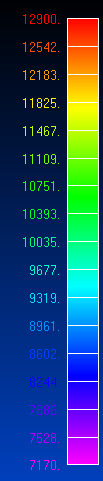 41
Procedure, part II
Response spectrum analysis is actually an extension of normal modes analysis

 ABSSUM   –   absolute sum method

 SRSS   –   square-root-of-the-sum-of-the-squares

 NRL   –   Naval Research Laboratory method

The SRSS method is probably the best choice for response spectrum analysis because the modal oscillators tend to reach their respective peaks at different times according to frequency

The lower natural frequency oscillators take longer to peak
42
ABSSUM Method
Conservative assumption that all modal peaks occur simultaneously
Pick D values directly off of Relative Displacement SRS curve
where              is the mass-normalized eigenvector coefficient for coordinate i and mode j
These equations are valid for both relative displacement and absolute acceleration.
43
SRSS Method
Pick D values directly off of Relative Displacement SRS curve
These equations are valid for both relative displacement and absolute acceleration.
44
SRS Curve Interpolation
The last column is the interpolated SRS for the given fn and Q values.
45
Acceleration Response Check for Node 1201 T3
The table is taken from the plate model modal analysis results prior to the addition of the seismic mass, with three added columns
The set composed of modes 1, 6, 12 & 19 accounts for almost 99% of the total mass
The seventh column is the participation factor times the eigenvector times the SRS specification
The sum of the absolute responses is 1133 G, which conservatively assumes that each mode reaches its peak at the same time as the others
The “square root of the sum of the squares” is 668 G
The FEA modal peak response was 874.9 G which passes the “sanity check”
46
Vibrationdata GUI
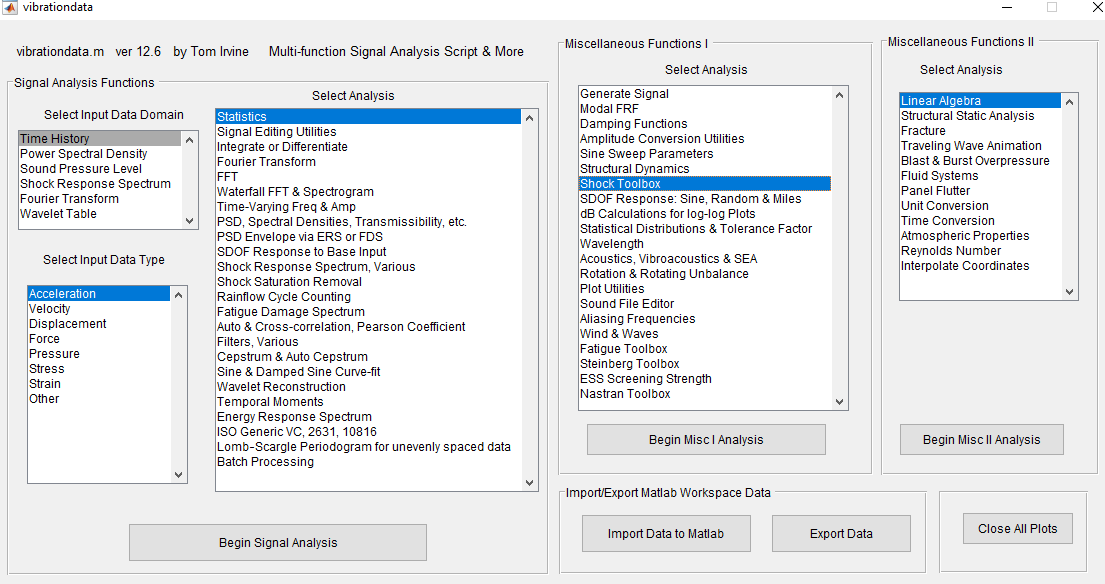 47
Vibrationdata Shock Toolbox
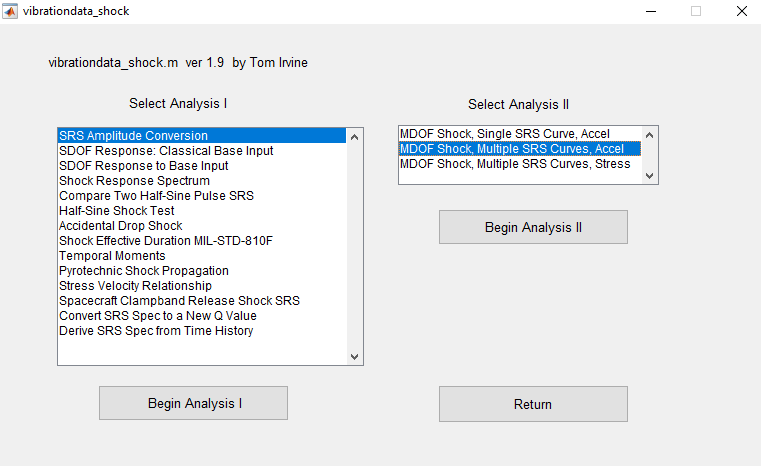 48
Vibrationdata MDOF SRS with Variable Q
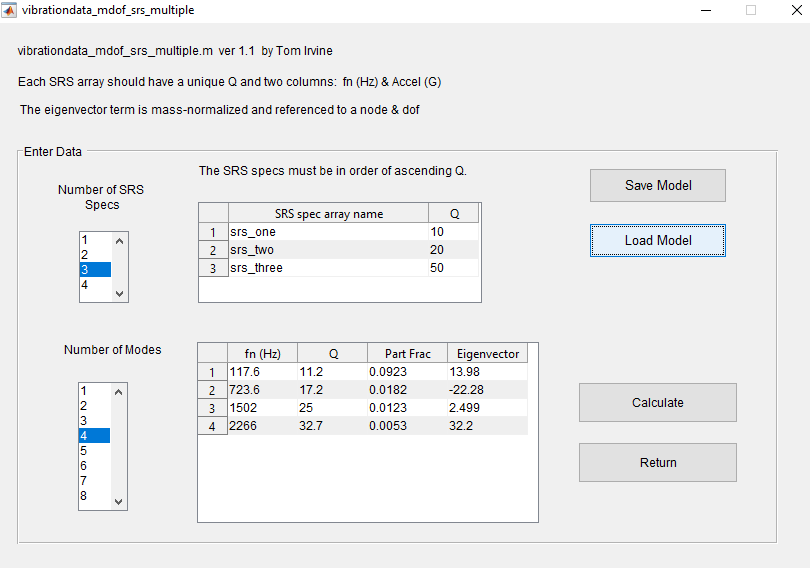 49
Vibrationdata MDOF SRS with Variable Q Results
fn            Q=10        Q=20       Q=50
   (Hz)         SRS(G)      SRS(G)     SRS(G)
   117.6 	117.6 	    157.1     196.3
   723.6 	723.6 	     1033      1411
    1502 	1502 	     2203      3118
    2266 	2000 	     2633      3587
 
    fn        Part          Eigen       SRS       Modal Response   
   (Hz)       Factor        vector      Accel(G)     Accel(G)        
   117.6 	0.0923 	    13.98  	122.3 	    157.9
   723.6 	0.0182 	   -22.28 	946.5 	    383.8
    1502 	0.0123 	    2.499 	 2355 	     72.4
    2266 	0.0053 	     32.2 	 3037 	    518.3

 ABSSUM=    1132 G   SRSS=   667.9 G
Again, The FEA modal peak response was 874.9 G which passes the “sanity check”
50
Vibrationdata Shock Toolbox
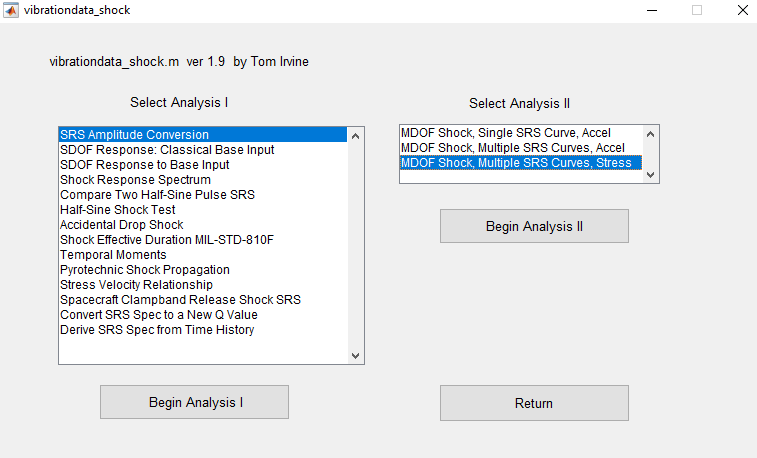 51
Vibrationdata Shock Toolbox  Ĉ = 2
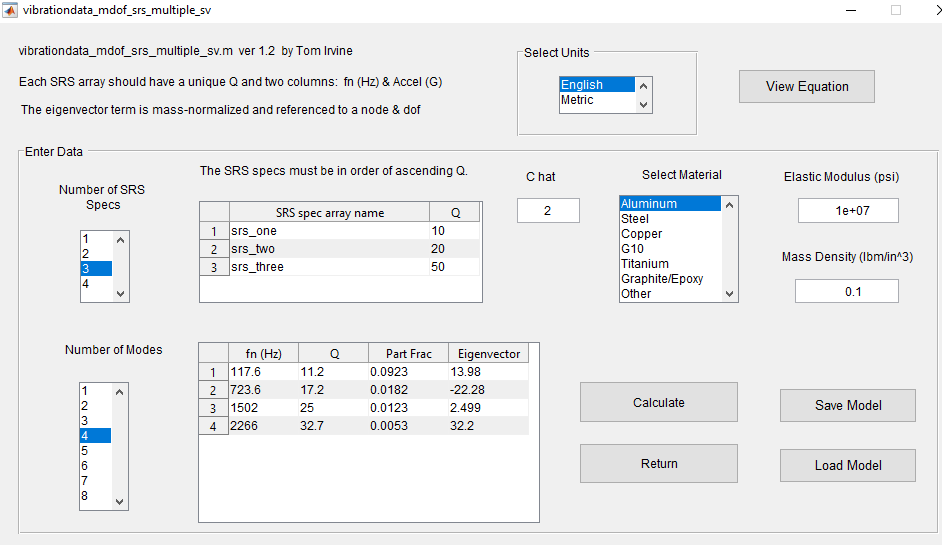 52
Matlab: Peak MDOF SRS Stress from Node 1201 Velocity, Ĉ = 2
fn            Q=10        Q=20       Q=50
   (Hz)         SRS(G)      SRS(G)     SRS(G)
   117.6 	117.6 	    157.1    196.3
   723.6 	723.6 	    1033     1411
    1502 	 1502 	    2203     3118
    2266 	 2000 	    2633     3587
 
    fn      Q      Part    Eigen    Accel   PV SRS    Modal Response   
   (Hz)           Factor  vector    SRS(G)  (in/sec)  stress(psi)        
  117.6	   11.2	 0.0923	  13.98	  122.3	  63.91	   8395
  723.6	   17.2	 0.0182	 -22.28	  946.5	  80.36	   3317
   1502	     25	 0.0123	  2.499	   2355	  96.34	   301.4
   2266	   32.7	 0.0053	   32.2	   3037	  82.33	   1430

 ABSSUM=    13443 psi  SRSS=   9143.7 psi
The peak FEA response spectrum stress for the whole plate was 14140 psi
FEA stress passes sanity check, but a higher  Ĉ  value may be justified so that the SRSS agrees more closely with the FEA results
Ĉ = 3 brings the SRSS to 13716 psi
53